SISKIYOU MODOC REGIONAL DEPARTMENT OF CHILD SUPPORT SERVICES
SMRDCSS
Gary Sams
Regional Director
1
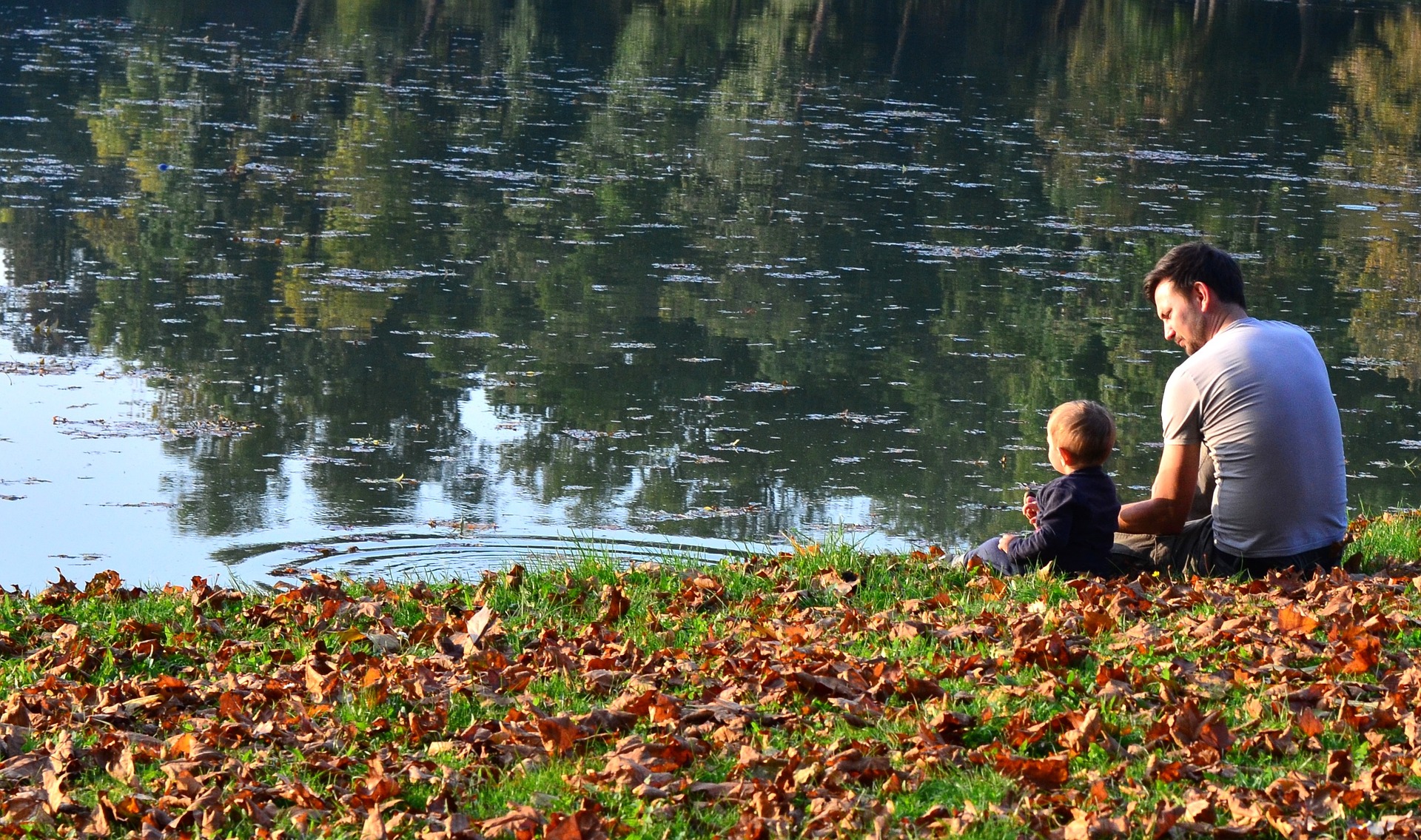 Our Mission
To promote parental responsibility to enhance the well-being of children by providing child support services to establish parentage and collect child support.
SMRDCSS
2
Child Support Services
We are NOT Child Protective Services.
We are NOT Social Services.
We are NOT Foster Care Services.
“Child support orders are set in stone.”
FALSE
Modifications are common practice- the ability to pay only needs to change by 20% or $50 per month, whichever is less.
“Child Support just wants to punish men.”
FALSE
In 2000, our focus shifted to assisting both parents equally.
“We only help moms.”
FALSE
Approximately 15% of parents statewide that receive child support payments are fathers.
“We only help people on welfare.”
FALSE
In 2020, over 256,000 families statewide who never received public assistance benefited from our program.
3
What do we do?
Establish and Enforce Court Orders for Child Support
Monetary
Legal Parentage
Health Insurance Coverage
Medical Expenses
SMRDCSS
4
Fact
Neutral Party
We do not legally represent customers; however, we do assist in communication and negotiations between parties.
Stipulations
Often a court hearing is avoided when parties reach a stipulated agreement.
Support Amount
The Courts set the amount of child support based on a guideline formula that uses the parties’ specific information such as income and timeshare.
Financial Accounting
We keep track of payments made and received.
Case Opening
Either parent can request our services whether they are paying or receiving support.
Genetic Testing
We can conduct genetic testing if the legal parentage is not established for a child.
Voluntary Declaration of Parentage
We are a VDOP authorized witnessing agency and work with the local hospitals who also witness the completion of VDOPs to establish legal parentage for children.
Modification
We review the court ordered child support to determine if the amount needs to be changed based on new circumstances.
Fact
What We DON’T Do:
DivorcesCustody & VisitationRestraining OrdersEstablish Spousal Support
BY THE NUMBERS
650
2,450
1,541
2,226
447
Total parties receiving support that live outside California
Total caseload
Number of children served by Siskiyou/Modoc Counties in FFY 2022
Number of those children born out of wedlock
Total parents paying support that live outside California
7
BY THE NUMBERS
166
346
16
100%
$4,137,320
Funded:66% Federal, 34% State
Interstate cases we enforce on behalf of another state
Interstate cases enforced by  another state on our behalf
Full-time authorized equivalent staff as of 07/01/2023
Total distributed collections in FFY 2022
8
SUCCESSES
Current Program Successes
DEBT REDUCTION PROJECT
Forgiveness of uncollectable government-owed debt.
AB 1092
Establishes income eligibility and a minimum repayment structure that assesses the customer’s ability to pay.
10
Pass-Through Increase
Effective January 1, 2022
Parties receiving cash assistance through the CalWORKS program receive per month from collected child support 
$100 for 1 child
$200 for 2+ children
11
[Speaker Notes: Increased from $50 per household]
SMITH/OSTLER ADDITIONAL SUPPORT
Additional support due if a parent paying support earns a certain type of income or income over a set amount.
Examples:
Bonuses
Overtime
Commissions
12
SIMPLIFIED ENROLLMENT PROCESS (SEP)
New easy online application process for customers.
13
JOB SEARCH PROGRAM
Court process to assist parents obligated to pay support in seeking employment.
To date in 2023,5 out of 7 cases in the job search program have resulted in the paying parent obtaining and maintaining employment for 6+ months.
14
[Speaker Notes: 1 case incarcerated
1 case dropped]
TRANSFORMATION
THE SOFTER SIDE OF CHILD SUPPORT
More Lenient Licensing Release
Bank Levy Procedures Revised in 2021
Family Centered Services
Prioritizing Payments to Families
ON THE HORIZON
Child Support Initiatives Looking Forward
FORMER ASSISTANCE PASS-THROUGH
Collections on government-owed arrears will be passed through to formerly assisted families.
AB 207
Anticipated implementation May 2024
17
CURRENT ASSISTANCE FULL PASS THROUGH
To follow Former Assistance Arrears Pass-Through.
Effective 01/01/2025
18
FLEXIBILITY, EFFICIENCY AND MODERNIZATION FINAL RULE (FEM)
Presumed income will no longer be used for the basis of calculating child support amounts.
SB 343 in process
Tentative effective date in 2025
19
UNCOLLECTABLE DEBT
Cases will close where debt is considered uncollectable when parent paying support receives:
Supplemental Security Income/State Supplementary Payment
Veteran’s Disability Benefits
Cash Assistance Program for Immigrants
AB 135
20
CHALLENGES
Current Challenges for the Agency
UNHOUSED CUSTOMERS
Difficulty in locating and providing information to customers.
INFLATION
Increased cost of living affects customers & staff.
TECHNOLOGY
For staff and customers
HEALTH & WELFAREOF THE WORKFORCE
Internal staff face constant obstacles: cost to commute, lack of daycare, understaffing, burnout. 
Customers face the same obstacles which in turn affects ability to pay child support.
22
[Speaker Notes: Unfunded mandates per legislative and policy changes]
Siskiyou Modoc RegionalDepartment of Child Support Services
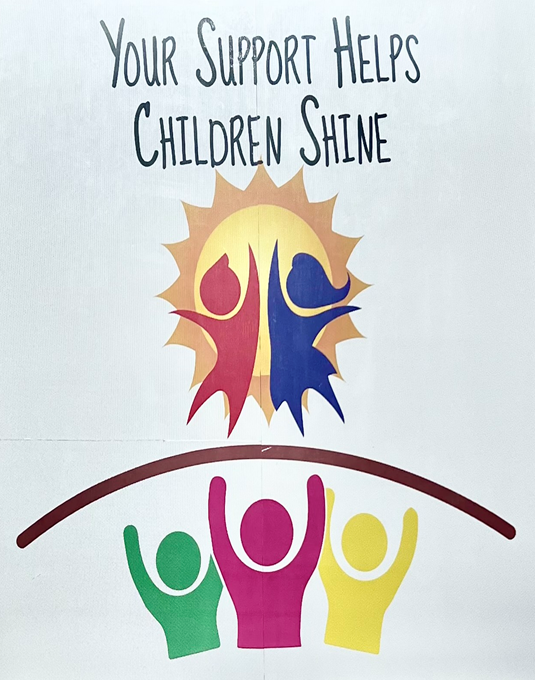